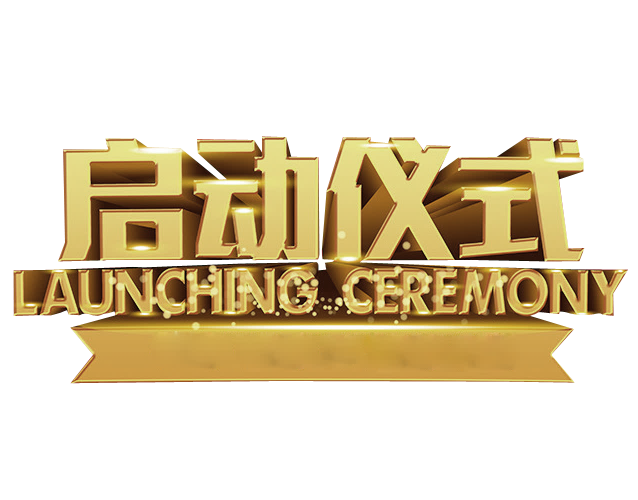 202X年XXXX有限公司启动大会
The user can demonstrate on a projector or computer, or print the presentation and make it into a film to be used in a wider field
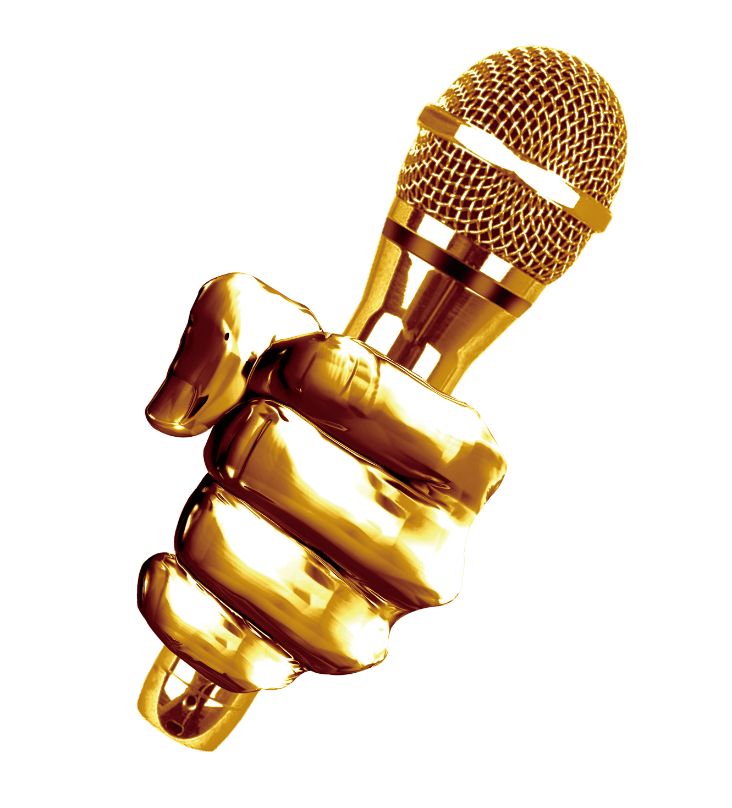 今天，我们在美丽的XXX启动仪式。下面，我首先介绍一下出席今天签约仪式的各级领导和各位来宾的出席，今天出席的有XXX、XXX、XXX。大家都知道，我们这次签约的三个项目得到了XXX的高度重视和关心，这是对我们的鼓舞和支持！一年来，经过多方努力、认真磋商、积极筹措，今天终于签约，在此，我代表XXX向为此项目做出重大贡献并在百忙之中莅临签约仪式现场的各位领导、各位来宾、各界朋友表示热烈的欢迎和衷心的感谢！
活动流程
04
03
01
02
签约仪式介绍
项目发展规划
活动才艺汇演
企业领导寄语
签约仪式介绍
2018年XXXX有限公司
The user can demonstrate on a projector or computer, or print the presentation and make it into a film to be used in a wider field
签约仪式介绍
此处添加文本详细介绍内容
01
点击添加标题
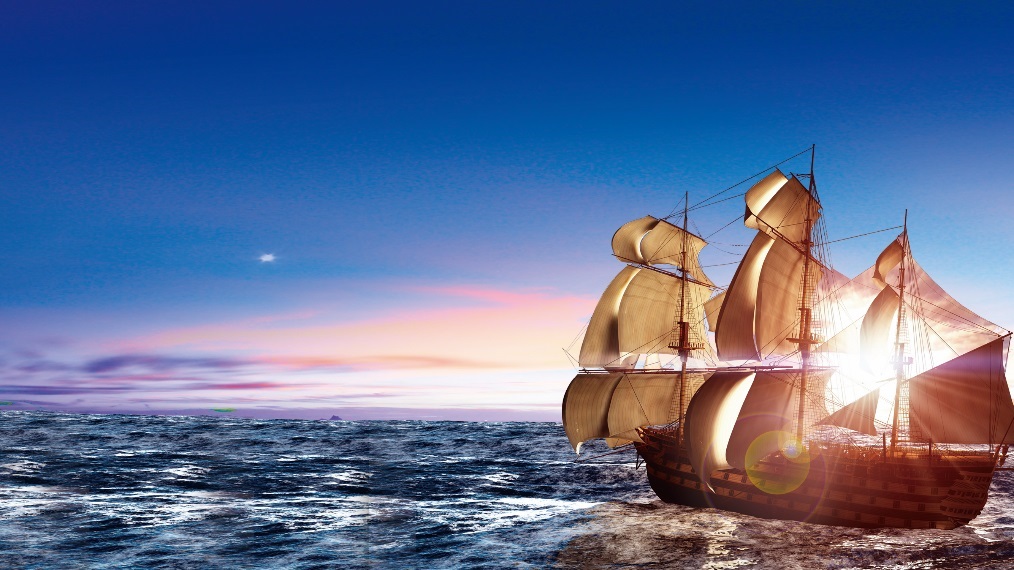 点击输入简要文字内容，文字内容概括精炼，不用多余的文字修饰，言短意赅的说明该项内容。点击输入简要文字内容，文字内容概括精炼，不用多余的文字修饰，言短意赅的说明该项内容。
02
点击添加标题
点击输入简要文字内容，文字内容概括精炼，不用多余的文字修饰，言短意赅的说明该项内容。点击输入简要文字内容，文字内容概括精炼，不用多余的文字修饰，言短意赅的说明该项内容。
签约仪式介绍
此处添加文本详细介绍内容
输入标题内容
输入标题内容
点击输入简要文字内容，文字内容概括精炼，不用多余的文字修饰，言短意赅的说明该项内容
点击输入简要文字内容，文字内容概括精炼，不用多余的文字修饰，言短意赅的说明该项内容
输入标题内容
输入标题内容
点击输入简要文字内容，文字内容概括精炼，不用多余的文字修饰，言短意赅的说明该项内容
点击输入简要文字内容，文字内容概括精炼，不用多余的文字修饰，言短意赅的说明该项内容
输入标题内容
输入标题内容
点击输入简要文字内容，文字内容概括精炼，不用多余的文字修饰，言短意赅的说明该项内容
点击输入简要文字内容，文字内容概括精炼，不用多余的文字修饰，言短意赅的说明该项内容
签约仪式介绍
此处添加文本详细介绍内容
添加标题
点击输入简要文字内容，文字内容概括精炼，不用多余的文字修饰，言短意赅的说明该项内容。
添加标题
点击输入简要文字内容，文字内容概括精炼，不用多余的文字修饰，言短意赅的说明该项内容。
添加标题
点击输入简要文字内容，文字内容概括精炼，不用多余的文字修饰，言短意赅的说明该项内容。
添加标题
点击输入简要文字内容，文字内容概括精炼，不用多余的文字修饰，言短意赅的说明该项内容。
添加标题
点击输入简要文字内容，文字内容概括精炼，不用多余的文字修饰，言短意赅的说明该项内容。
签约仪式介绍
此处添加文本详细介绍内容
点击添加标题
点击添加标题
点击添加标题
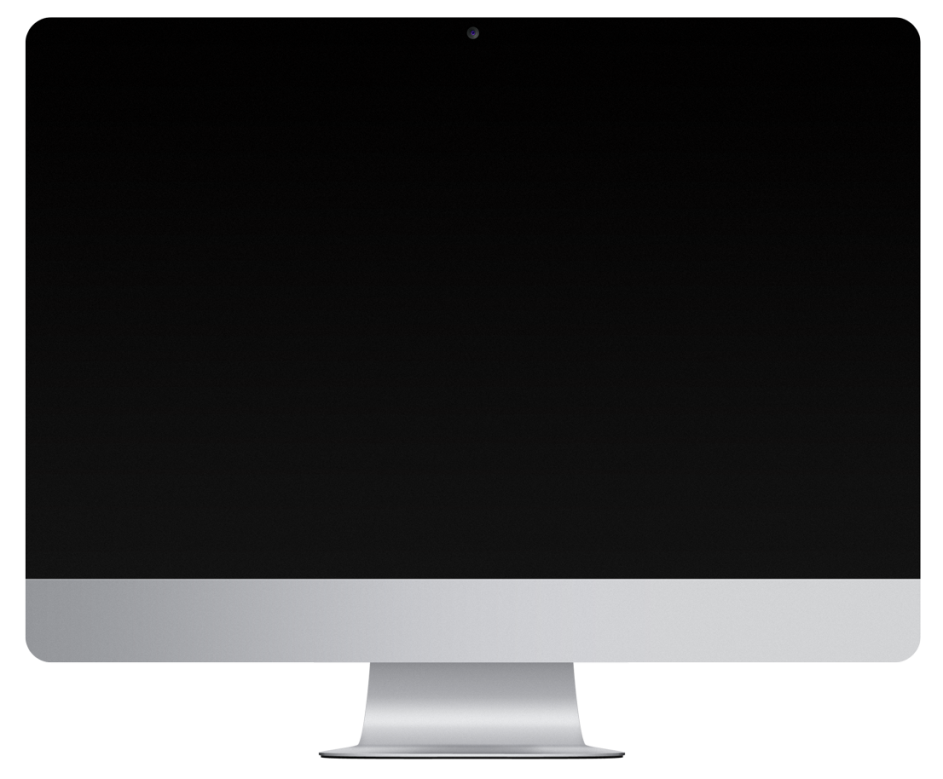 Office2010及以上版本，单击选中图片，右键，设置图片格式，填充，图片或纹理填充
Office2010及以上版本，单击选中图片，右键，设置图片格式，填充，图片或纹理填充
Office2010及以上版本，单击选中图片，右键，设置图片格式，填充，图片或纹理填充
项目发展规划
2018年XXXX有限公司
The user can demonstrate on a projector or computer, or print the presentation and make it into a film to be used in a wider field
项目发展规划
此处添加文本详细介绍内容
竞争对手名字
竞争对手名字
此处添加详细文本描述，建议与标题相关并符合整体语言风格，
此处添加详细文本描述，建议与标题相关并符合整体语言风格，
竞争对手名字
竞争对手名字
此处添加详细文本描述，建议与标题相关并符合整体语言风格，
此处添加详细文本描述，建议与标题相关并符合整体语言风格，
竞争对手名字
竞争对手名字
此处添加详细文本描述，建议与标题相关并符合整体语言风格，
此处添加详细文本描述，建议与标题相关并符合整体语言风格，
项目发展规划
此处添加文本详细介绍内容
点击添加标题
点击添加标题
点击添加标题
点击添加标题
点击添加标题
点击添加标题
点击添加标题
此处添加详细文本描述，建议与标题相关并符合整体语言风格，语言描述尽量简洁生动
此处添加详细文本描述，建议与标题相关并符合整体语言风格，语言描述尽量简洁生动
此处添加详细文本描述，建议与标题相关并符合整体语言风格，语言描述尽量简洁生动
此处添加详细文本描述，建议与标题相关并符合整体语言风格，语言描述尽量简洁生动
此处添加详细文本描述，建议与标题相关并符合整体语言风格，语言描述尽量简洁生动
此处添加详细文本描述，建议与标题相关并符合整体语言风格，语言描述尽量简洁生动
此处添加详细文本描述，建议与标题相关并符0.合整体语言风格，语言描述尽量简洁生动
12月
8月
6月
11月
9月
7月
10月
项目发展规划
此处添加文本详细介绍内容
添加标题文字
添加标题文字
点击输入简要文字内容，文字内容概括精炼，不用多余的文字修饰，言短意赅的说明该项内容
点击输入简要文字内容，文字内容概括精炼，不用多余的文字修饰，言短意赅的说明该项内容。
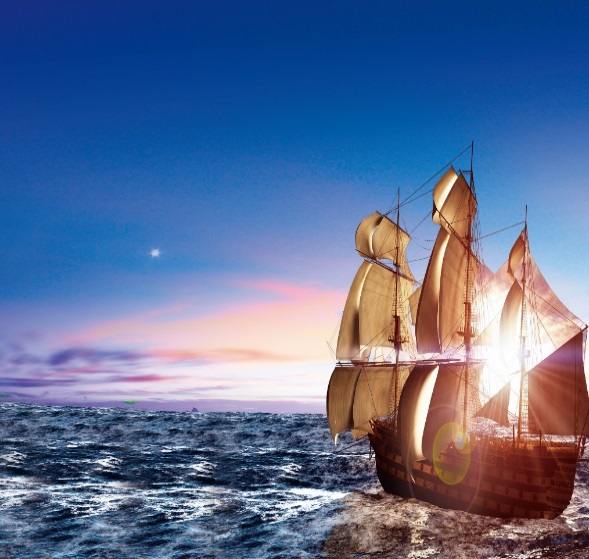 添加标题文字
添加标题文字
点击输入简要文字内容，文字内容概括精炼，不用多余的文字修饰，言短意赅的说明该项内容
点击输入简要文字内容，文字内容概括精炼，不用多余的文字修饰，言短意赅的说明该项内容。
添加标题文字
添加标题文字
点击输入简要文字内容，文字内容概括精炼，不用多余的文字修饰，言短意赅的说明该项内容。
点击输入简要文字内容，文字内容概括精炼，不用多余的文字修饰，言短意赅的说明该项内容
项目发展规划
此处添加文本详细介绍内容
80%
95%
75%
您的内容打在这里，或者通过复制您的文本后，在此框中选择粘贴，并选择只保留字您的
您的内容打在这里，或者通过复制您的文本后，在此框中选择粘贴，并选择只保留字您的
您的内容打在这里，或者通过复制您的文本后，在此框中选择粘贴，并选择只保留字您的
您的内容打在这里，或者通过复制您的文本后，在此框中选择粘贴，并选择只保留字您的您的内容打在这里，或者通过复制您的文本后，在此框中选择粘贴，并选择只保留字您的您的内容打在这里，或者通过复制您的文本后，在此框中选择粘贴，并选择只保留字您的
项目发展规划
此处添加文本详细介绍内容
点击添加标题
点击输入简要文字内容，文字内容概括精炼，不用多余的文字修饰，言短意赅的说明该项内容。点击输入简要文字内容，文字内容概括精炼，不用多余的文字修饰，言短意赅的说明该项内容。点击输入简要文字内容。点击输入简要文字内容，文字内容概括精炼，不用多余的文字修饰，言短意赅的说明该项内容。

点击输入简要文字内容，文字内容概括精炼，不用多余的文字修饰，言短意赅的说明该项内容。点击输入简要文字内容，文字内容概括精炼，不用多余的文字修饰
类型一
类型二
项目发展规划
此处添加文本详细介绍内容
S
W
添加标题文字
添加标题文字
添加标题文字
添加标题文字
点击输入简要文字内容，文字内容概括精炼，不用多余的文字修饰，言短意赅的说明该项内容
点击输入简要文字内容，文字内容概括精炼，不用多余的文字修饰，言短意赅的说明该项内容
点击输入简要文字内容，文字内容概括精炼，不用多余的文字修饰，言短意赅的说明该项内容
点击输入简要文字内容，文字内容概括精炼，不用多余的文字修饰，言短意赅的说明该项内容
O
T
项目发展规划
此处添加文本详细介绍内容
P
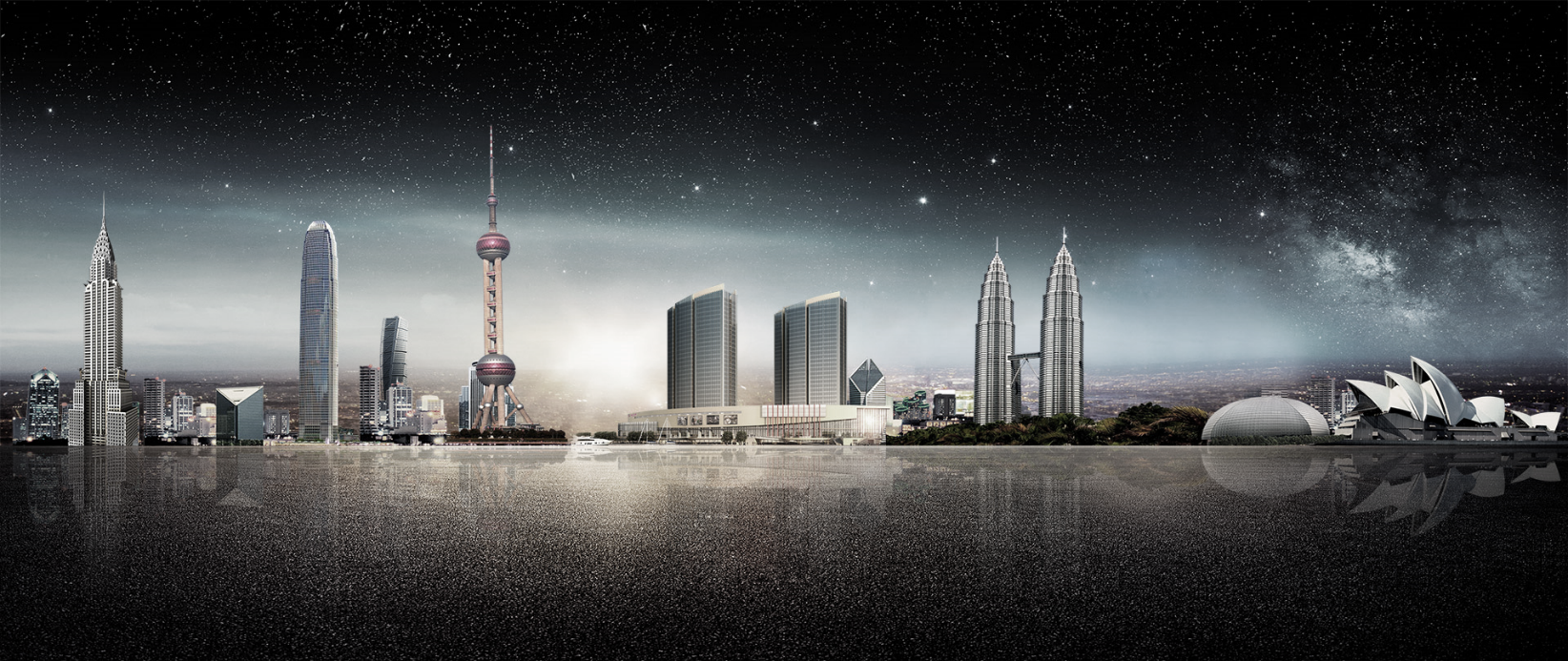 点击输入简要文字内容，文字内容概括精炼，不用多余的文字修饰，言短意赅的说明该项内容。点击输入简要文字内容，文字内容概括精炼，不用多余的文字修饰，言短意赅的说明该项内容。点击输入简要文字内容。点击输入简要文字内容，文字内容概括精炼，不用多余的文字修饰，言短意赅的说明该项内容。
点击输入简要文字内容，文字内容概括精炼，不用多余的文字修饰，言短意赅的说明该项内容。点击输入简要文字内容，文字内容概括精炼，不用多余的文字修饰，言短意赅的说明该项内容。点击输入简要文字内容。点击输入简要文字内容，文字内容概括精炼，不用多余的文字修饰，言短意赅的说明该项内容。

点击输入简要文字内容，文字内容概括精炼，不用多余的文字修饰，言短意赅的说明该项内容。点击输入简要文字内容，文字内容概括精炼，不用多余的文字修饰
项目发展规划
此处添加文本详细介绍内容
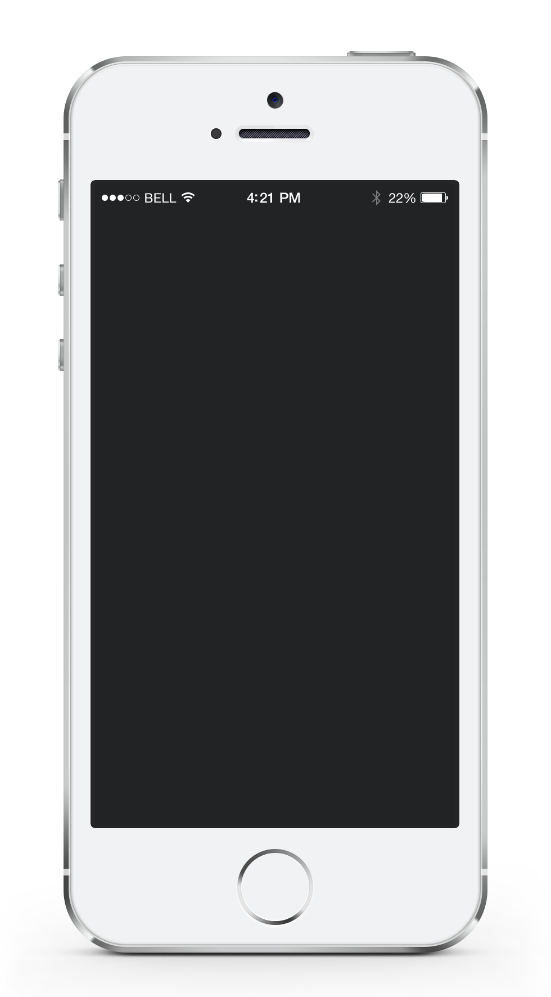 10000000
MARKET VALUE
点击输入简要文字内容，文字内容概括精炼，不用多余的文字修饰，言短意赅的说明该项内容
点击输入简要文字内容，文字内容概括精炼，不用多余的文字修饰，言短意赅的说明该项内容。点击输入简要文字内容，文字内容概括精炼，不用多余的文字修饰，言短意赅的说明该项内容。点击输入简要文字内容。点击输入简要文字内容，文字内容概括精炼，不用多余的文字修饰，言短意赅的说明该项
40000000
点击输入简要文字内容，文字内容概括精炼，不用多余的文字修饰，言短意赅的说明该项内容
项目发展规划
此处添加文本详细介绍内容
此处添加详细介绍，对主标题进行进一步阐述，此处添加详细介绍
添加标题文字
添加标题文字
添加标题文字
添加标题文字
添加标题文字
添加标题文字
添加标题文字
添加标题文字
点击输入简要文字内容，文字内容概括精炼，不用多余的文字修饰，言短意赅的说明该项内容点击输入简要文字内容，文字内容概括精炼，不用多余的文字修饰，言短意赅的说明该项内容，点击输入简要文字内容，文字内容概括精炼，
活动才艺汇演
2018年XXXX有限公司
The user can demonstrate on a projector or computer, or print the presentation and make it into a film to be used in a wider field
活动才艺汇演
此处添加文本详细介绍内容
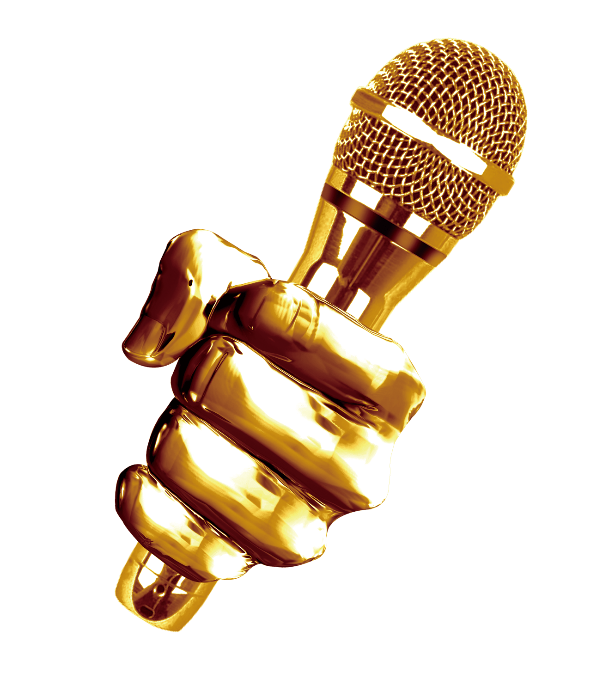 歌 曲
《小太阳》
表演者：策划部 销售部
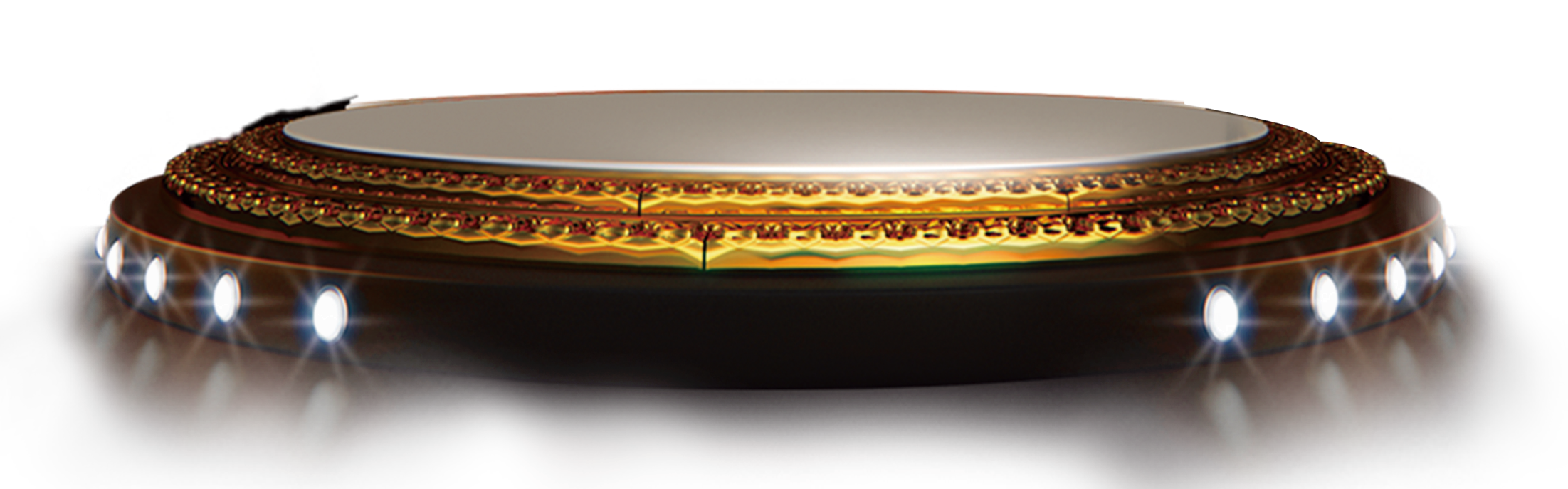 活动才艺汇演
此处添加文本详细介绍内容
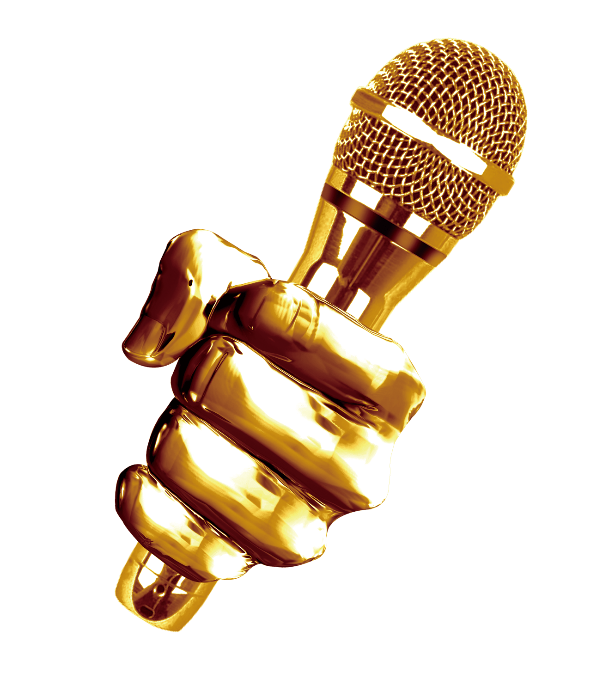 歌 曲
《一生一世》
表演者：策划部 销售部
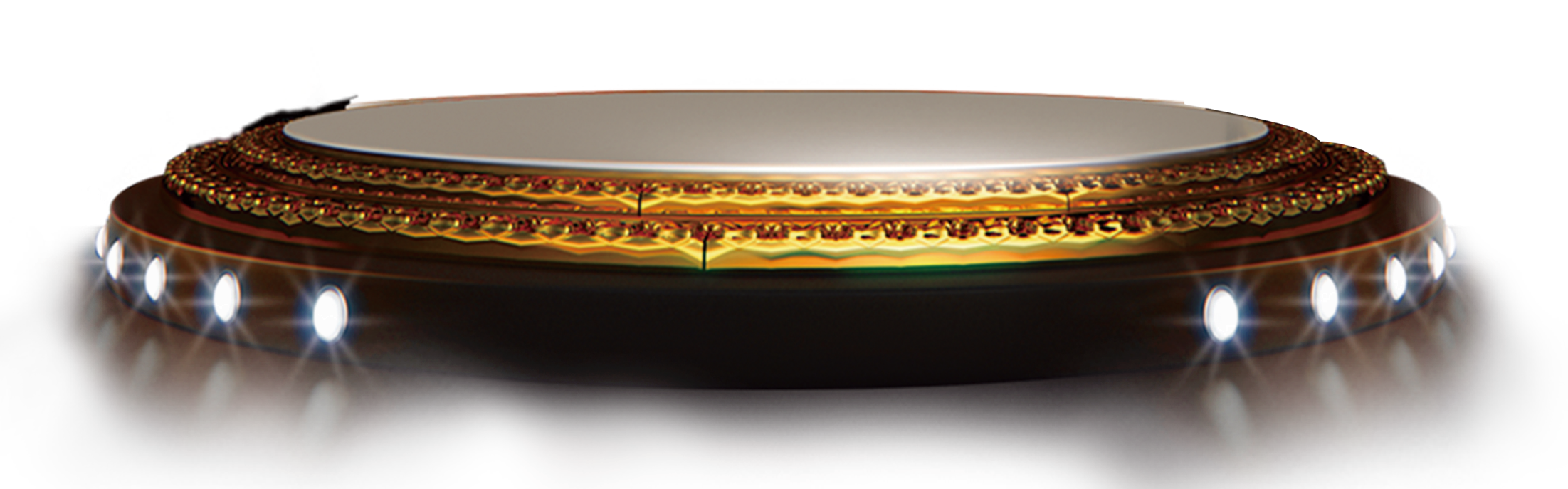 活动才艺汇演
此处添加文本详细介绍内容
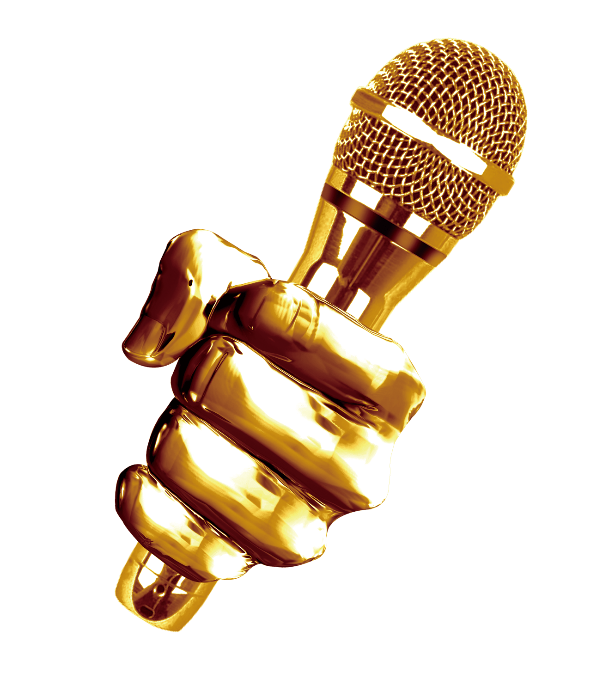 歌 曲
《暗恋》
表演者：策划部 销售部
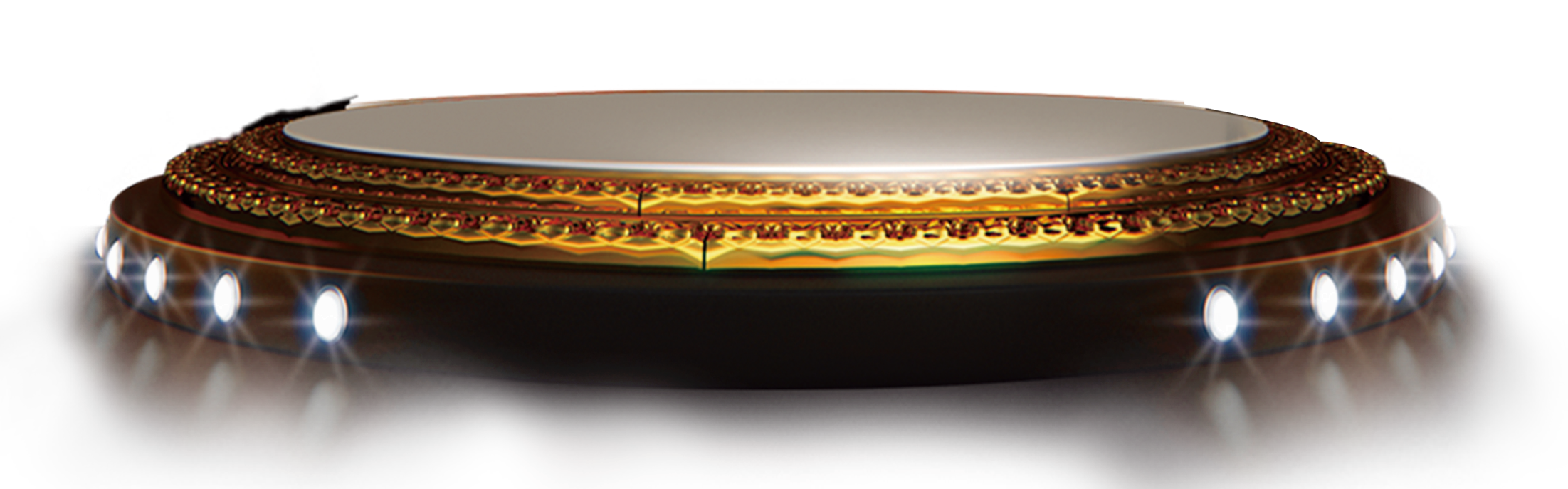 企业领导寄语
此处添加文本详细介绍内容
转眼岁末，公司的年会如期而至，大家欢聚一堂，细数过去一年中风雨同舟奋力拼搏的点点滴滴，聆听各部门对于去年一年的工作总结，展望公司未来发展的蓬勃蓝图，在喜悦的同时，内心也隐隐感到一种责任的重量。
在已经到来2018年，我将继续与大家共同努力共同进步，为公司的发展贡献自己的力量。
添加名称一
点击输入简要文字内容，文字内容概括精炼，不用多余的文字修饰，言短意赅的说明该项内容点击输入简要文字内容
企业领导寄语
此处添加文本详细介绍内容
【结束语】
刚才，我们共同见证了XXX在XXX投资的项目启动仪式。俗话说：签约是银，履约是金，成功是本。今天的签约只是我们友好合作的开端。我们XXX将始终秉承“一切为项目让路，一切为企业服务”的宗旨，为项目建设提供最优势的服务，营造最优越的发展环境。
再次感谢各位领导和嘉宾百忙之中莅临启动仪式！
感谢观看
202X年XXXX有限公司启动大会
The user can demonstrate on a projector or computer, or print the presentation and make it into a film to be used in a wider field